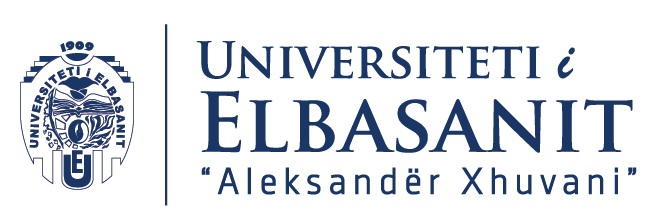 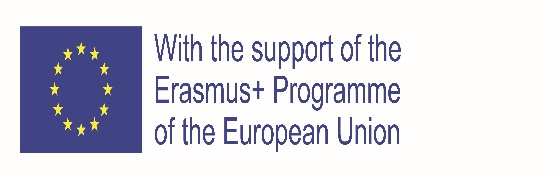 Analiza e Kodit Ajror shqiptar dhe e Kodit Detar shqiptar 
Ndikimi i legjislacionit europian

Kodi ajror dhe iteri i miratimit te tij (XV)
Kodi detar (XV)
Legjislacion tjeter – Kodi hekurudhor, transporti rrugor, etj (XV)
Elbasan, 03 Qershor 2023
“Aleksandër Xhuvani” University, Elbasan, Street “Ismail Zyma” 3001, tel :+355 54 252 593, Elbasan Albania, www.uniel.edu.al
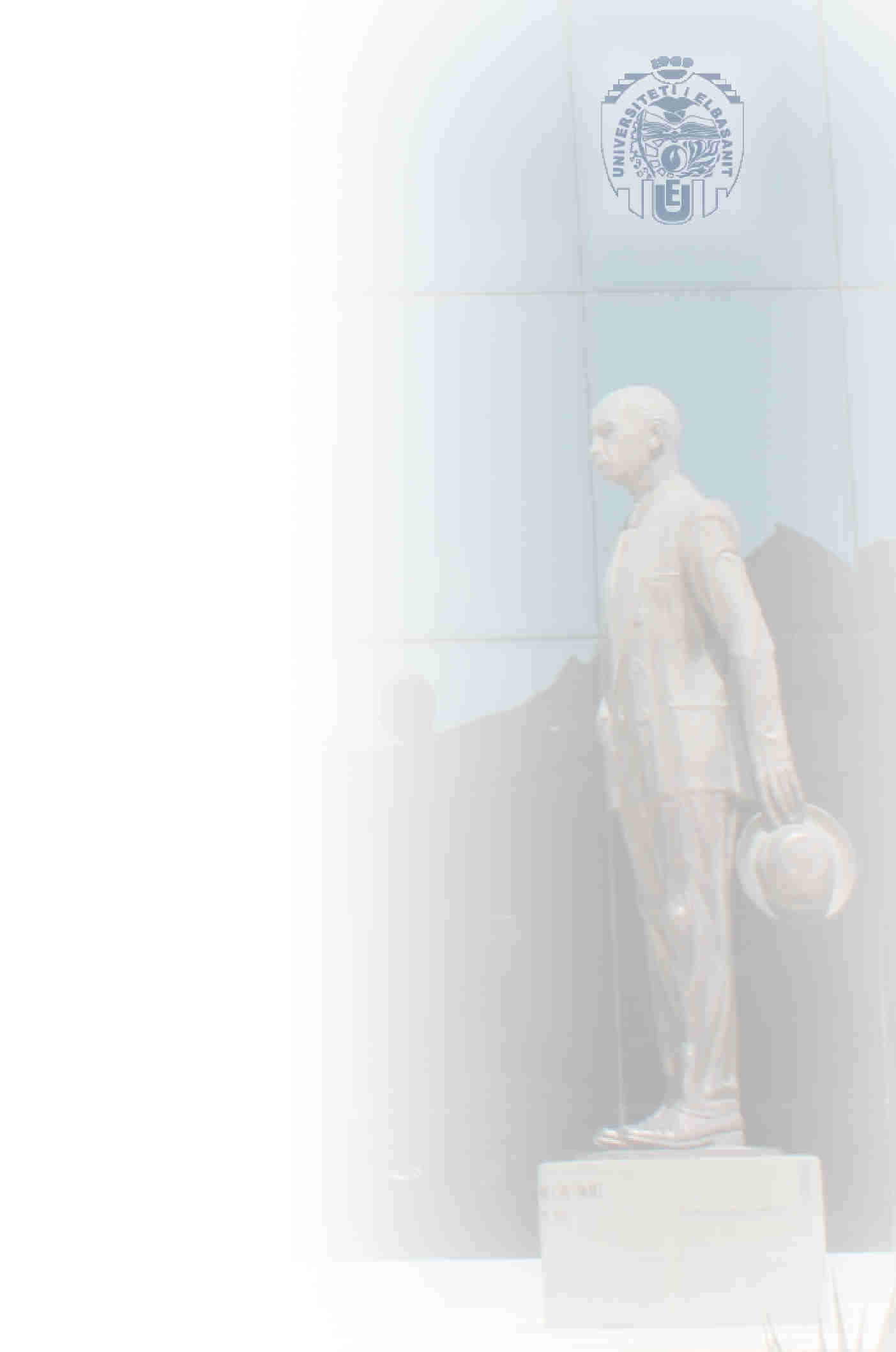 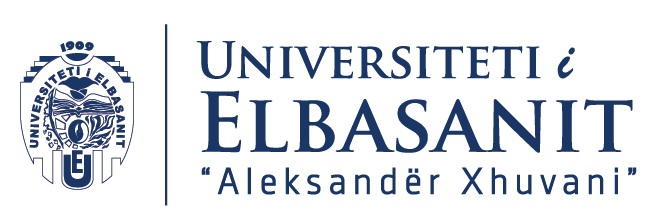 Procesi i integrimit
Procesi i integrimit
MSA 2006
Neni 59  dhe 106 per Transportet  dhe Protokolli 5
Perafrimi i legjislacionit me acquis 
Kodi Ajror – miratuar ne 2008 dhe versioni i ri ne L. 96/2020 (ajror)
Kodi Hekurudhor (Hekurudhor)
 Kodi Detar (detar)
Ligji 8308/1998 i perditesuar me L. Nr. 10/2016 (tokesor)
Legjislacioni dytesor
Krijimi i autoriteteve te transportit (AAC, ATH)
2
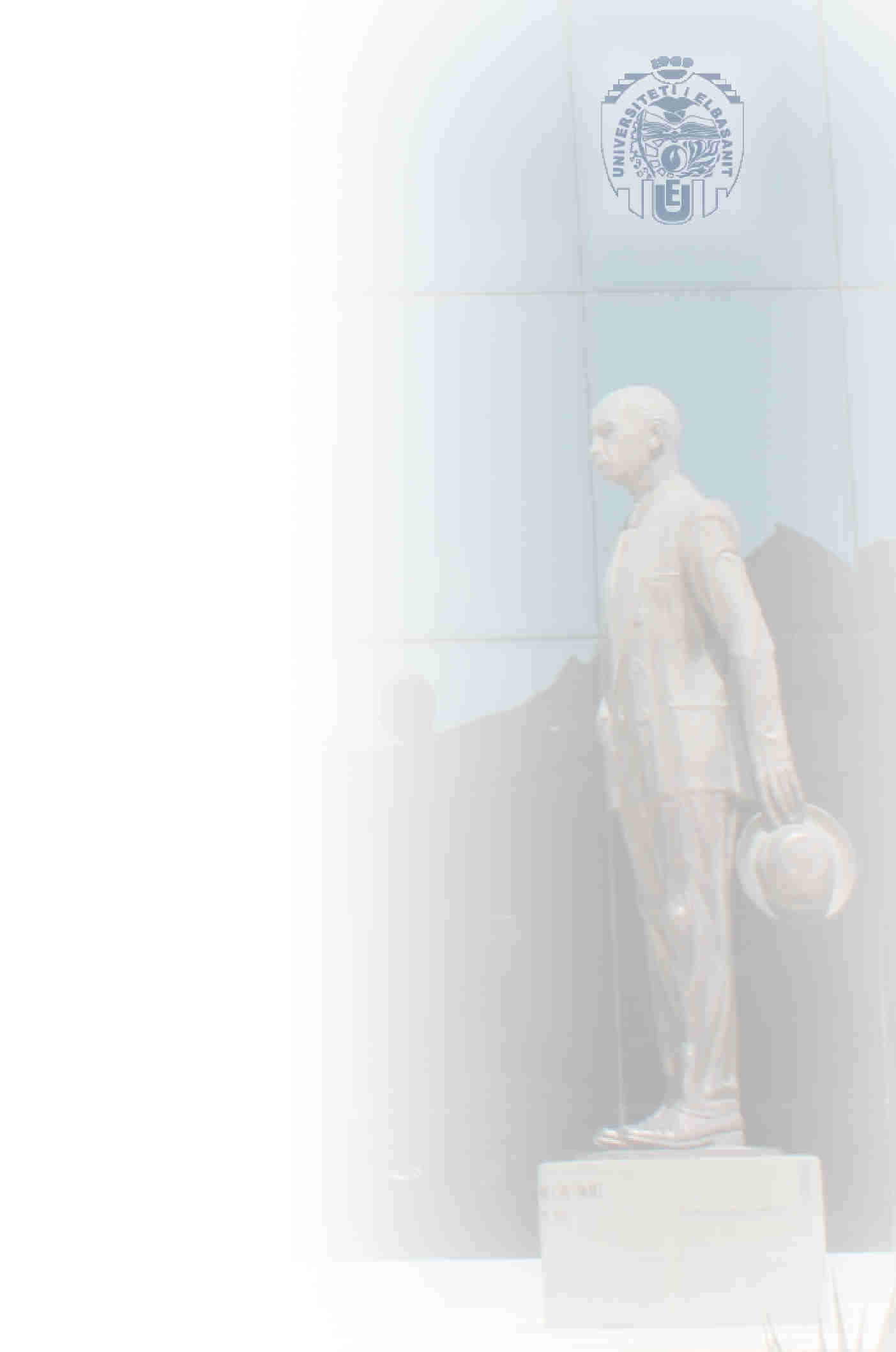 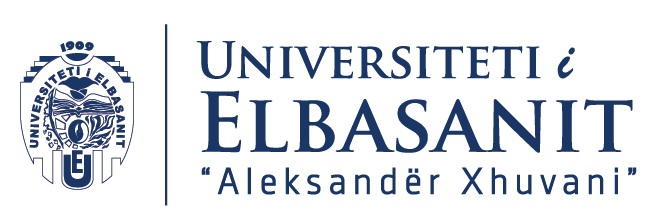 Integrimi II
Procesi i integrimit
Procesi screening – takimet shpjeguese
Per 33 kapituj
Negociatat 
Transporti nje nga kapitujt
Struktura e institucioneve shqiptare
Statusi «Pjeserisht i mbyllur» dhe «I mbyllur» (kur jane te kenaqur te gjithe vendet e BE)
Pika e pare dhe kyce PERAFRIMI I LEGJISLACIONIT ME ACQUIS
3
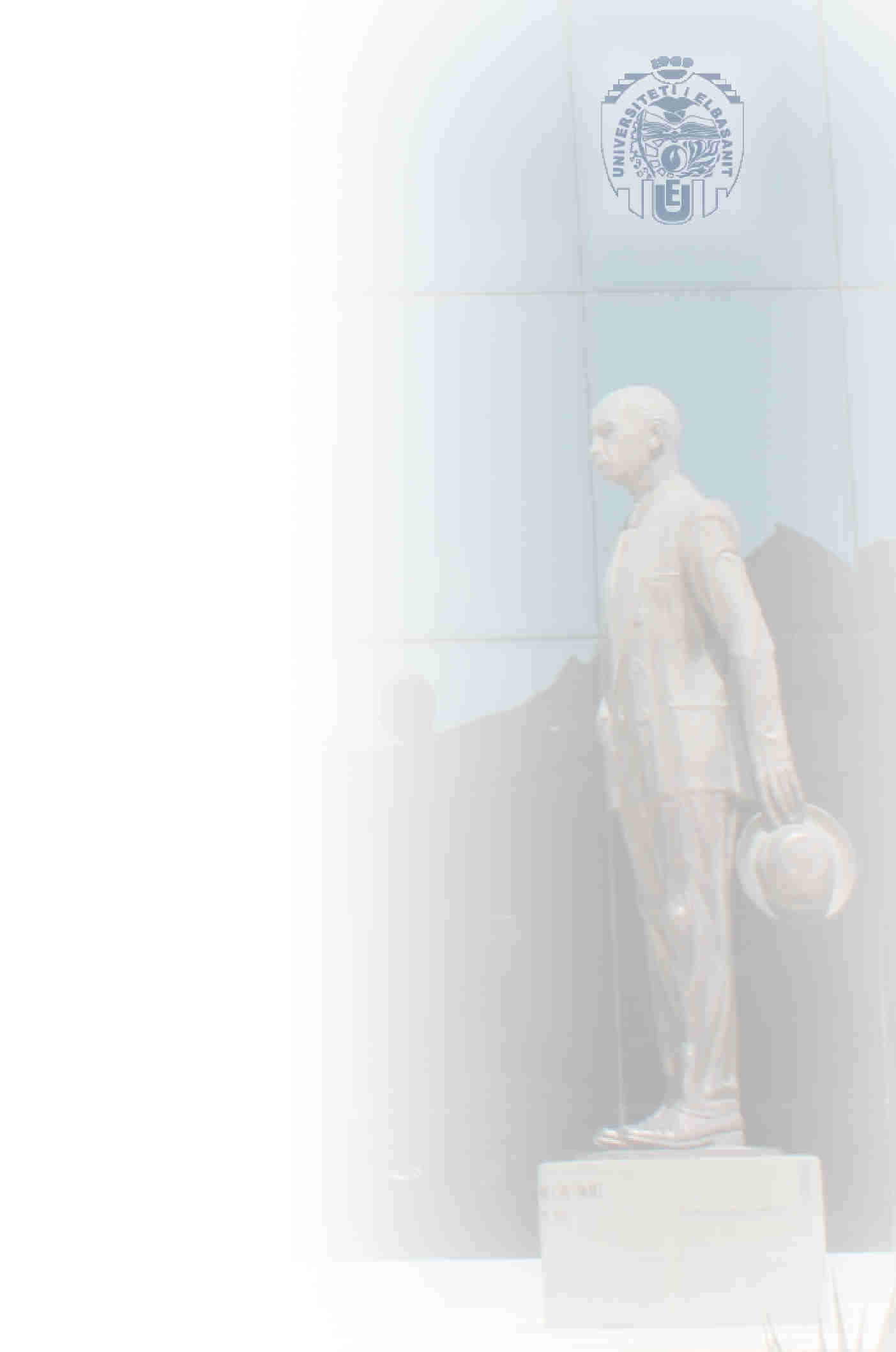 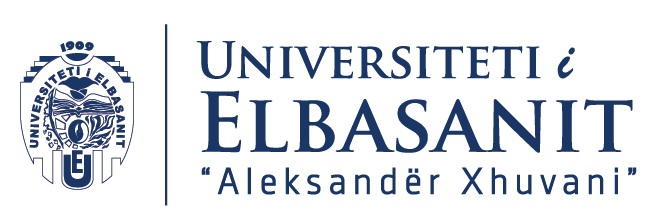 Te drejtat e pasagjereve II
TE DREJTAT E PASAGJEREVE  NE LEGJISLACIONIN AJROR
Udhezim nr. 1 date 26.02.2013 «Për kompensimin dhe asistencën e pasagjerëve në rastin e mospranimit në bord të avionit dhe anulimit ose vonesës gjatë fluturimeve»
Perafrim me Reg. 261/2004
Autoriteti zbatues AAC i Shqiperise
4
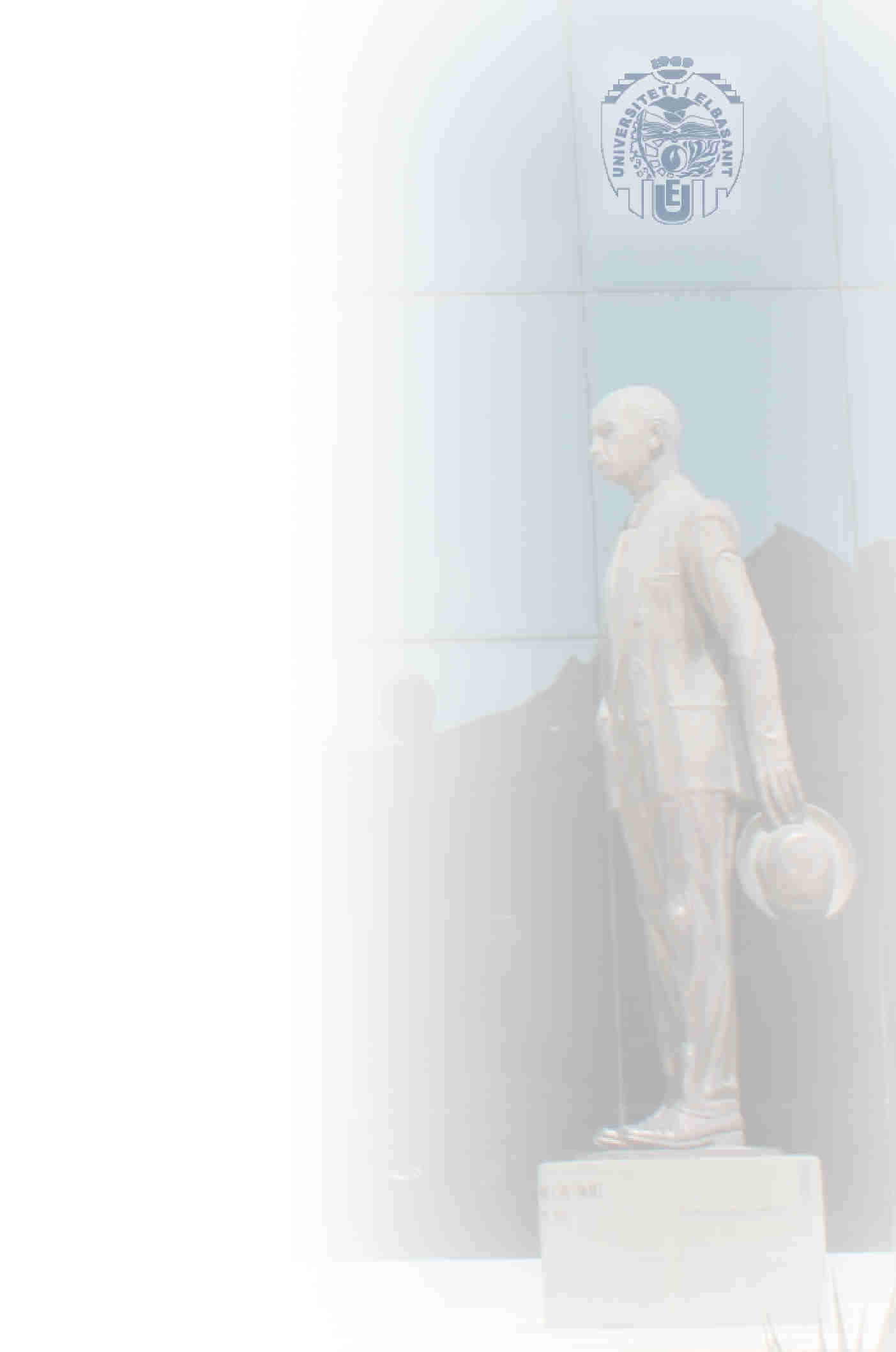 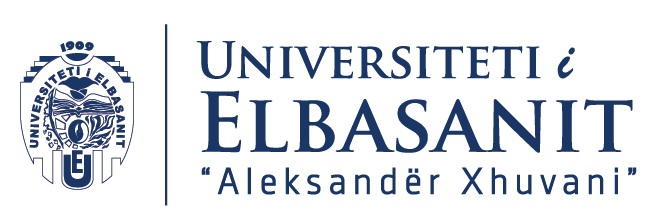 Te drejtat e pasagjereve III
TE DREJTAT E PASAGJEREVE  NE LEGJISLACIONIN AJROR
Refuzimi i hipjes ne bord
Anulimi i fluturimit
Vonesa
E drejta e kompensimit
E drejta e rimbursimit apo kalimit ne linje tjeter
E drejta per perkujdesje 
Ngritja dhe ulja e kategorise
Personat me levizshmeri te kufizuar dhe nevoja te vecanta
5
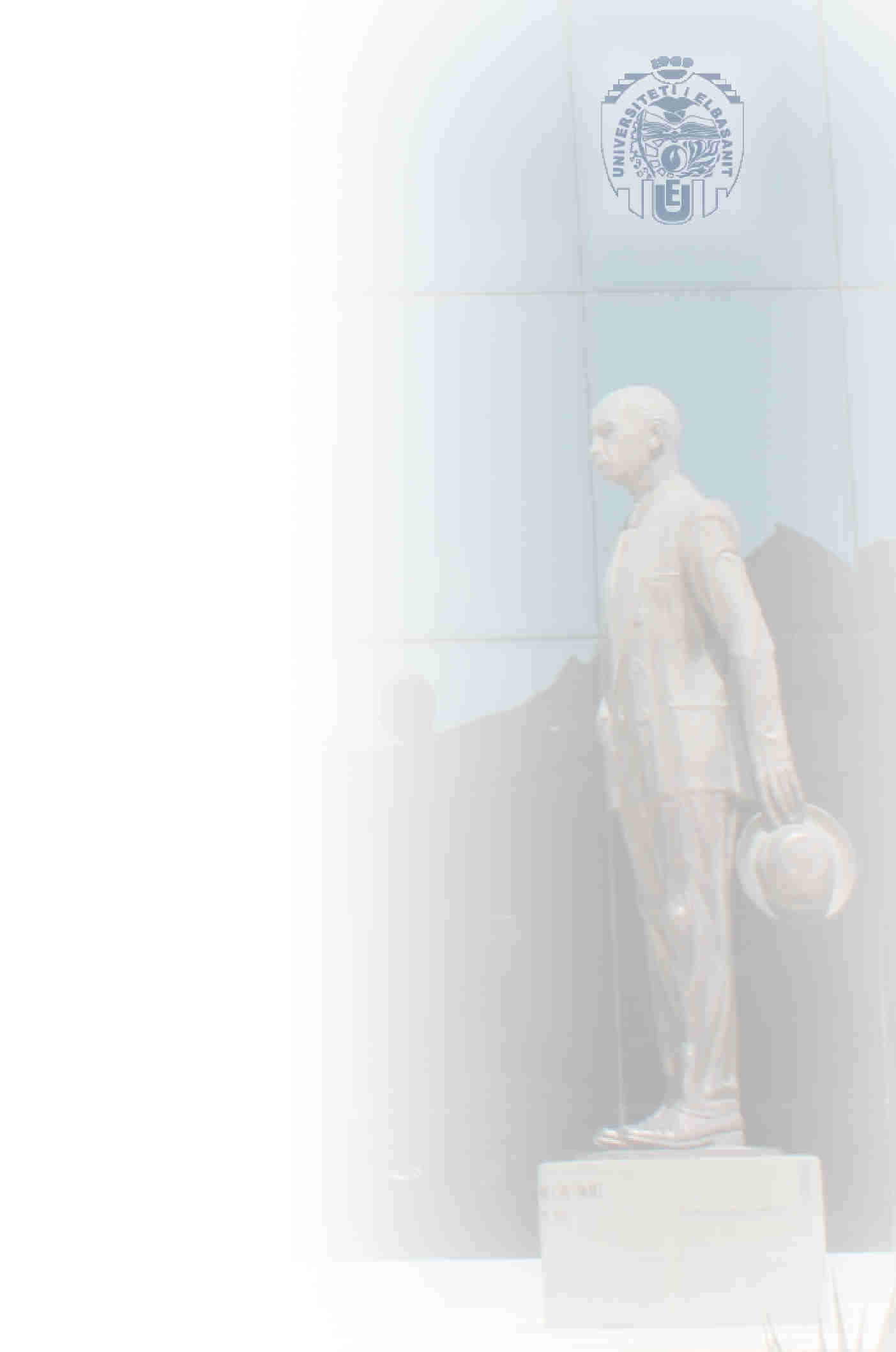 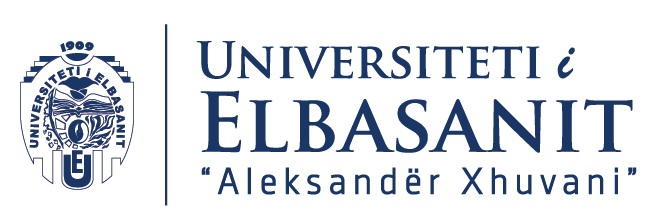 Kodi Detar dhe ligje ne fushen e detarise
Ligji 9251 date 8.7.2004
Kodi detar
Hyrja ne fuqi perpara nenshkrimit te MSA 
I ndryshuar – Nevoje e perafrimit me legjislacionin e BE 

Ligji 168 date 30.10.2013 «Per sigurine ne anije dhe porte»
Ne frymen e legjislacionit te BE 

Aderimi ne Konventat nderkombetare
Ligji 8/2018 «Per ratifikimin e Traktatit qe themelon Komunitetin e Transportit»
Me vendet e BE dhe me vendet fqinje
6
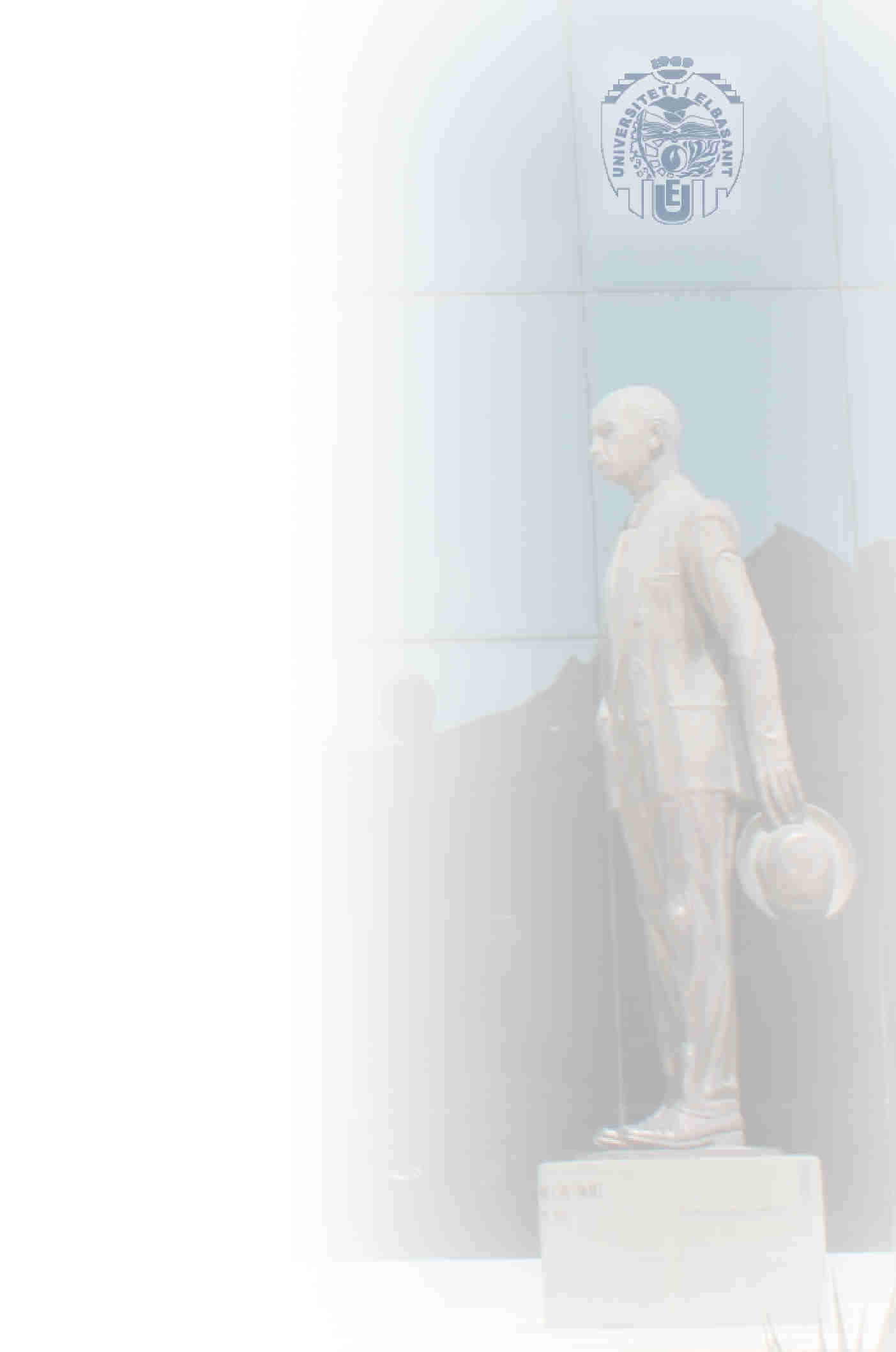 Leksioni ne tekst dhe Leksioni i ardhshem
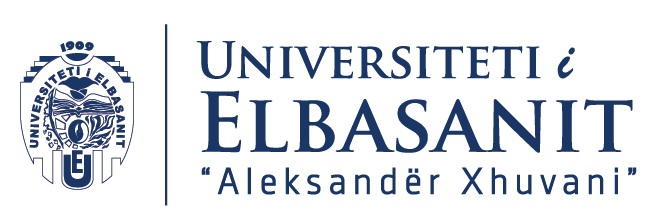 Leksioni aktual (XIV)
Analize e Kodit Ajror Shqiptar dhe e Kodit Detar. Ndikimi i legjislacionit europian
Materiali: 
Leksioni i ardhshem 
Provim 

Detyra per javen tjeter
7
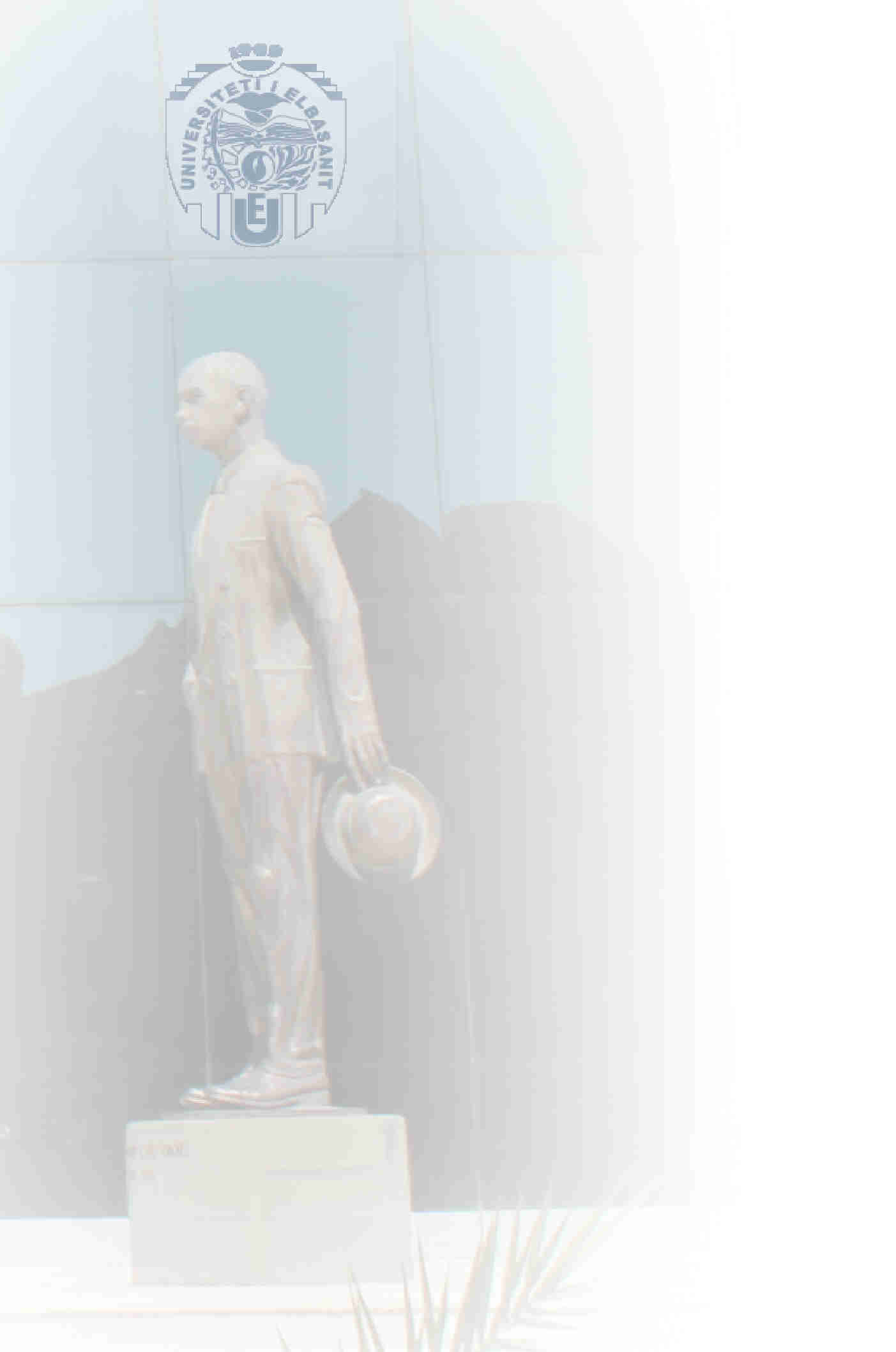 Contacts:
Thank you for your attention!
Any question ?

Assoc. Prof. Dr. Av. Arber Gjeta
Chair JM in EU Law 
Department of Law
Faculty of Economy
University of Elbasan
arber.gjeta@uniel.edu.al
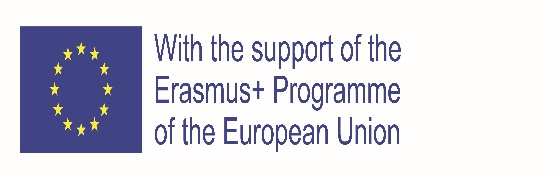 8